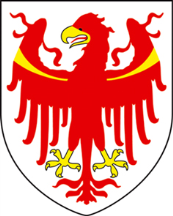 AUTONOME PROVINZ BOZEN - SÜDTIROL
PROVINCIA AUTONOMA DI BOLZANO - ALTO ADIGE
Landesrätin für Gesundheit, Sport, Soziales und Arbeit
Assessora alla Salute, Sport, Politiche sociali e Lavoro
Pressekonferenz
Conferenza stampa 



Flüchtlingshilfe in Südtirol
Assistenza ai profughi in Alto Adige
Bozen | Bolzano, 21.12.2015
Zwei verschiedene Dynamiken:

 Aufnahme von Asylantragstellern, i.d.R. vom Staat zugewiesen im Rahmen der Aufteilungsquote von 0,9% der Asylantragsteller in Italien
 Personen auf der Durchreise nach Nordeuropa; Unterstützung an den Bahnhöfen Bozen und Brenner

Due diverse dinamiche:

 accoglienza di richiedenti asilo, di norma assegnati dallo Stato nel quadro della quota di riparto del 0,9% del totale dei richiedenti asilo in Italia   
 persone in transito verso il Nord Europa; assistenza presso le stazioni di Bolzano e Brennero
Asylantragsteller: wer kommt / wer bleibt
Flüchtlinge: Wer kommt/wer bleibt
Ankunft in Italien
Ein Teil reist weiter
Asylantrag in Italien
Zuweisung/Unterbringungin Südtirol (0,9% der Gesamtanzahl)
Ein Teil reist weiter
Aufnahme in Südtirol während Asylverfahren
(z.Z. ca. 900 Personen)
Gehen weg (Ausland/Italien)
Entscheidung Asylverfahren
Bleiben in Südtirol
Richiedenti asilo: chi arriva / chi parte
Flüchtlinge: Wer kommt/wer bleibt
Arrivo in Italia
Una parte continua il viaggio
Richiesta di asilo in Italia
Assegnazione/accoglienza in 
Alto Adige (0,9% del totale statale)
Una parte continua il viaggio
Accoglienza in Alto Adige durante la procedura di asilo
(al momento ca. 900 persone)
Vanno via (estero/Italia)
Decisione procedura di asilo
Restano in Alto Adige
Aufnahme in Südtirol / Accoglienza in Alto Adige 

 insgesamt 900 zur Zeit aufgenommene Asylantragsteller (zu Beginn des Jahres 2015 waren es 303) 
 im Laufe des Jahres 2015 wurden Südtirol im Rahmen der staatlichen Quoten insgesamt 1.152 Personen zugewiesen 
- Aufnahme zur Zeit in 14 Einrichtungen
- Aufnahmedauer in den Einrichtungen in der Regel 15-20 Monate

 complessivamente 900 richiedenti asilo al momento accolti (erano 303 all‘inizio dell‘anno 2015) 
 nel corso dell‘anno sono state assegnate alla Provincia nel quadro delle quote statali complessivamente 1.152 persone 
- al momento accoglienza in 14 strutture 
- l‘accoglienza nelle strutture dura di norma 15-20 mesi
Durchreise / Transito

Bahnhof Bozen / stazione di Bolzano 
- Anlaufstelle im Mai 2015 aktiviert 
 insgesamt seit Mai 2015 ca. 16.100 Personen auf Durchreise 
 Tagesdurchschnitt von ca. 70 Personen auf Durchreise
 punto di appoggio attivato da maggio 2015 
 complessivamente da maggio 2015 ca. 16.100 persone in transito 
 media giornaliera da aprile ca. 70 persone in transito

Stazione Brennero / Bahnhof Brenner 
- Anlaufstelle im Dezember 2014 aktiviert 
-  insgesamt im Jahr  2015 ca. 25.900 Personen auf Durchreise 
 Tagesdurchschnitt von ca. 75 Personen auf Durchreise
 punto di appoggio attivato da dicembre 2014 
 complessivamente nel 2015 ca. 25.900 persone in transito 
- media giornaliera nel 2015 ca. 75 persone in transito
Die Schwerpunkte 2015 waren….

 Aufbau der Organisation 
 Ausfindigmachung und Aktivierung von neuen Aufnahmeeinrichtungen 
 Bewältigung der Situation der Transitflüchtlinge 
 Start der Arbeiten zu den Themen „Wohnen“ und „Arbeit“ nach Austritt aus den Aufnahmeeinrichtungen 
 Information und Sensibilisierung der Bevölkerung

Le priorità 2015 sono state…

- sviluppo dell‘organizzazione  
- individuazione e attivazione di nuove strutture di accoglienza 
- gestione della situazione dei profughi in transito 
- inizio dei lavori sui temi „lavoro“ e „abitare“ dopo l‘uscita dalle strutture di accoglienza
- informazione e sensibilizzazione della popolazione
Schwerpunkte 2016 

 Ausfindigmachung und Aktivierung weiterer Aufnahmeeinrichtungen 
 Bewältigung der Situation der Transitflüchtlinge 
 Umsetzung von Maßnahmen in den Bereichen „Wohnen“ und „Arbeit“ nach Austritt aus den Aufnahmeeinrichtungen 
 Information und Sensibilisierung 

Priorità 2016 

- individuazione e attivazione di nuove strutture di accoglienza 
- gestione della situazione dei profughi in transito 
- attuazione di misure sui temi „lavoro“ e „abitare“ dopo l‘uscita dalle strutture di accoglienza
 informazione e sensibilizzazione 

Welche Strategie auf europäischer Ebene ?
Quale stretegia a livello europeo ?